Ikääntyminen ja  sosiaalinen vanheneminen
2022
Jokainen kokee ikääntymisen omalla tavallaan, sillä ikääntyneiden toiveet ja tarpeet ovat hyvin erilaiset

Myös aikakausi ja kulttuuri sekä yhteiskunnan vallalla olevat käsitykset muokkaavat ajatuksiamme ikääntymisestä ja vanhuudesta
Suomessa vallalla oleviin käsityksiin ovat viime vuosina vaikuttaneet :
Eliniän pidentyminen
Ikääntyvien suhteellisen määrän kasvu
Toimintakyvyn yksilöllisyys
Eläketurvan ja toimeentulon parantuminen
   (ikääntyneiden taloudelliset resurssit)
Oletettavissa oleva elinikä (vuonna 2020 syntyvillä) tytöllä 84,6 vuotta ja pojalla 79 vuotta  muutos neljässä vuodessa: (vuonna 2016 syntyvillä ) tytöllä 84,1 vuotta ja pojalla 78,4 vuotta
Vrt. vuonna 1971 syntyneellä tytöllä 74 v. ja pojalla 66 v. 

Enää vanhuus ja eläkkeelle siirtyminen eivät kuulu ajattelutapana yhteen
Vanhuus on korvattu ikääntymisen käsitteellä
Oleellista on korostaa ikääntymisen yksilöllisyyttä ja nähdä ikääntyminen käsitteenä laajasti
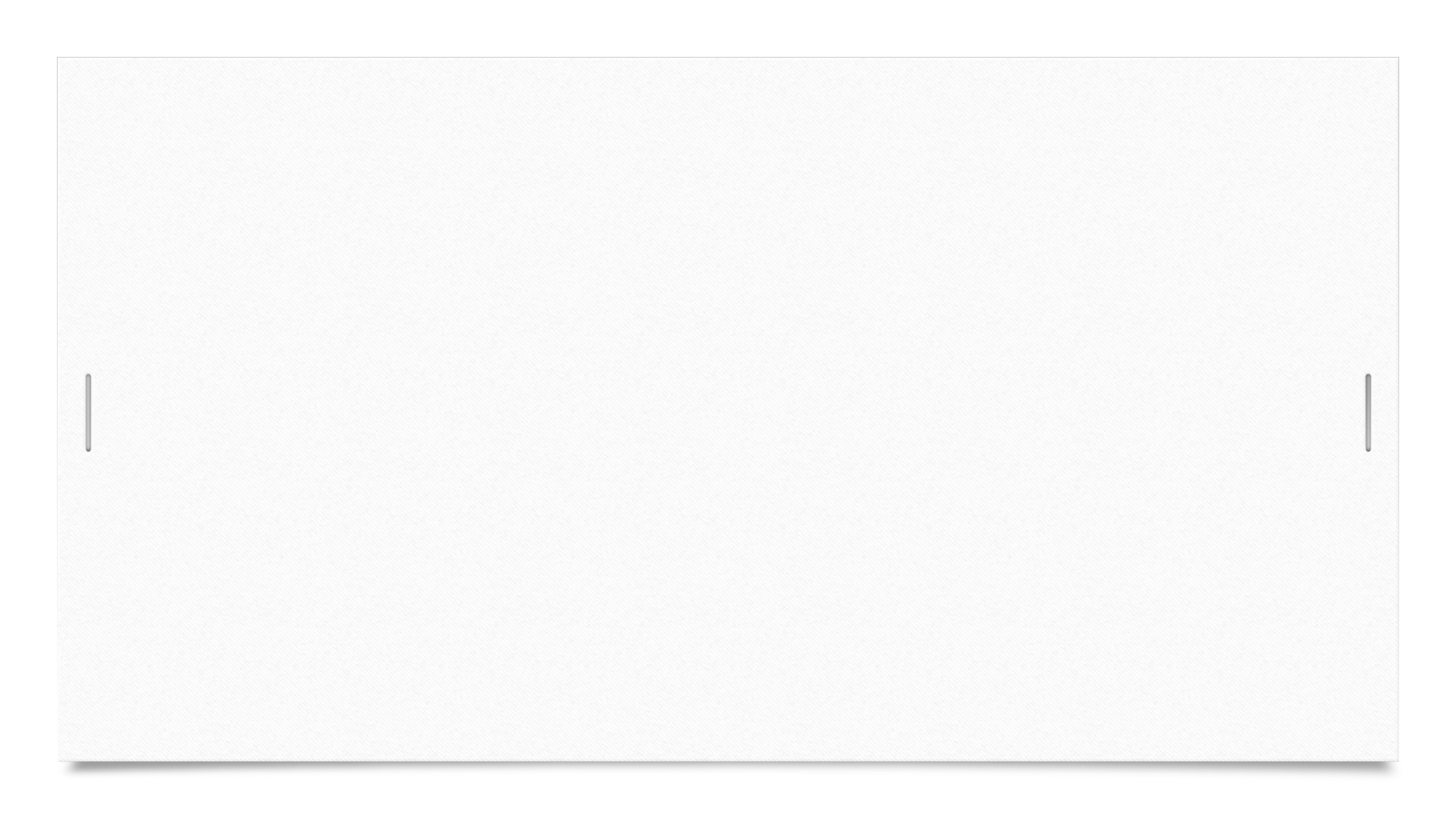 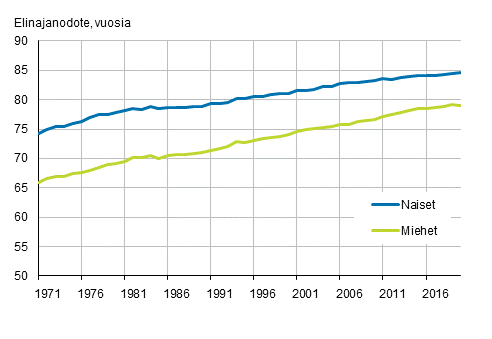 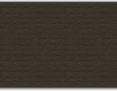 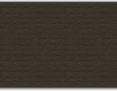 Stat.fi. Tilastokeskus, Elinajanodote. 2021.
Ikääntymisen viisi ulottuvuuttaPeter Laslett/sosiologi
1. Kronologinen ikäkäsite – ilmaistaan kalenterivuosina
2. Biologinen ikäkäsite – miltä keho näyttää?
3. Sosiaalinen ikäkäsite – oikeudet, velvollisuudet, asenteet, normit
4. Subjektiivinen ikäkäsite – ihmisen oma arvio iästään
5. Persoonallinen ikäkäsite – ihmisen kokemukset ja tulkinnat    elämästä: tekemiset, saavutukset ja menetykset
Kolmas ja neljäs ikä
Yhä useammilla ihmisillä on työelämästä pois jäämisen jälkeen jopa parinkymmenen vuoden jakso, jota kutsutaan nimellä kolmas ikä (60-80 v.)
Myöhempi ikävaihe on neljäs ikä
Usein kolmatta ikää elävät ovat tukea ja turvaa antava sukupolvi
(isovanhempina, omaishoitajina, järjestötyö, taloudellinen apu lapsille)
Ns. neljättä ikää elävillä yli 85-vuotiailla avun tarve alkaa kuitenkin lisääntyä
Sairauksien todennäköisyys lisääntyy, mutta niiden vaikutus toimintakykyyn ja päivittäiseen selviytymiseen on aina yksilöllinen
Ryhmäporina: 

Millainen vanheneminen on hyvää ja onnistunutta ja kuka sen määrittelee?
Sosiaalinen vanheneminen
Sosiaalista vanhenemista koskeva tutkimusala on sosiaaligerontologia

Sosiaaligerontologiassa tutkitaan sitä, kuinka erilaiset yhteiskunnalliset tekijät muokkaavat elämänkulkua ja ikääntyvien ihmisten kokemusmaailmaa sekä sitä, kuinka ihmiset itse muokkaavat vanhenemiseensa vaikuttavia tekijöitä
							(Antti Karisto)
Sosiaalisen vanhenemisen kaksi tasoa
Vanheneminen yhteiskunnan tasolla
Väestön ikärakenteen muutokset ja sen erilaiset seuraukset, vanhuuteen liittyvä yhteiskuntapolitiikka
Vanheneminen yksilö- ja ryhmätasolla
Yksilöllinen vanheneminen ja siihen liittyvät kokemukset, elämäntyylit jne.
Käyttäytymisen muutokset
Roolimuutokset
Statusmuutokset
Asennemuutokset
Yhteiskunnallinen näkökulma ja elämänprosessit
Taustana Suomen historian tapahtumat kuten sota- ja pulakaudet
Yhteiskunnan rakennemuutos maatalousyhteiskunnasta teollisen kautta jälkiteolliseen palvelu- ja tietoyhteiskuntaan
Kohorttinäkökulma: tietty ikäpolvi kokee tietyt  tapahtumat saman ikäisenä → niiden vaikutus myöhempään elämään
Sukupolvi ikääntymistä määrittävänä tekijänä
Yhteiskunnalliset sukupolvet
Yhteisiä kokemuksia suurin piirtein samoissa ikävaiheissa (elämänkerralliset yhteisöt)
Tunne kuulumisesta samaan sukupolveen
Samaan elämänkerralliseen sukupolveen kuuluvilla saattaa kuitenkin olla hyvinkin erilaisia kokemuksia samoista tapahtumista
Ikäpolvikokemukseen vaikuttavia tekijöitä
Elämänvaihe
 lapsuus, nuoruus, varhaisaikuisuus, keski-ikä, myöhäiskeski-ikä, ikääntyneisyys, vanhuus
Yhteiskunnallis-historiallisia sukupolvia
Sotien ja pulan sukupolvi, sodan ja jälleenrakennuksen ja nousun sukupolvi, suuren murroksen sukupolvi, lähiöiden sukupolvi, Kekkosen, 1960-luvun ja kuulentojen sukupolvi, kylmän sodan päättymisen sukupolvi, EU-jäsenyyden ja laman sukupolvi, teknologian, kansainvälisyyden ja terrorismin sukupolvi
Perhesukupolvet
Lapsenlapsenlapsi, lapsenlapsi, lapsi, vanhempi, isovanhempi, isoisovanhempi
Perhesukupolvet
Eliniän kasvaessa on tullut enemmän monisukupolvisuutta ja samalla perhesukupolvet ovat monimuotoistuneet
Perhesukupolvet ovat enemmän itsemäärittelyn ja koetun sukulaisuuden varassa; samassa perhesukupolviasemassa olevien kokemukset vaihtelevat
Auttaminen perustuu vieläkin useimmiten sukulaisuuteen
Sukupolvisopimus
Sopimus siitä, millä tavoin ikääntyneestä väestöstä suomalaisessa yhteiskunnassa huolehditaan
Juridisesti lapset eivät ole velvollisia huolehtimaan vanhemmistaan, vaan vastuu on yhteiskunnalla
Moraalinen vastuu; onko muuttumassa?
Kokemuksellinen vanheneminen
Tarkoittaa ikääntyvän ihmisen omaa kuvausta siitä, kuinka vanhaksi hän tuntee itsensä
On yhteydessä yksilöllisiin kehitystekijöihin, jotka ovat vaikuttaneet henkilön kehitykseen eri vaiheissa, kuten lapsuuden olot, nuoruusvaihe sekä aikuisuuden eri vaiheet
Lisäksi vaikuttavat ne henkilöhistorialliset tapahtumat, jotka ikääntyneet ovat kohdanneet elämänkulkunsa aikana (esim. sota- ja evakkokokemukset); ne vaikuttavat heidän vanhuuden kokemiseensa
Kolmanneksi erilaiset kriisitilanteet kertomisaikana tai aikaisemmissa elämänvaiheissa (esim. leskeytyminen) vaikuttavat vanhuuden kokemiseen
Elämän tarkoituksellisuus
Tunne tai kokemus siitä, että elämä on  mielekästä ja elämisen arvoista

Vanhuudessa elämän tarkoituksellisuuteen vaikuttavat läheiset ihmissuhteet ja hyvä sosiaalinen verkosto, erilaiset elämään liittyvät tekijät sekä terveys ja toimintakyky
Terveyden heikkeneminen, läheisten kuolema, yksinäisyys, oman elämän rajallisuus (jäljellä oleva aika) ja elämän katoavaisuus saattavat heikentää tarkoituksellisuuden tunnetta
Elämän tarkoituksellisuus liitetään vanhuuden kehitystehtävään – eheyttämiseen, eletyn elämän arviointiin
Tarkoituksellisuuden kokemus voi myös vahvistua iän myötä
Ikänormit ja -roolit vanhenemista määrittävinä tekijöinä
Normit: kertovat, miten yksilön on käyttäydyttävä
Lait, säännöt, tavat, tottumukset
Normeja ylläpidetään ja vahvistetaan sanktioin (palkinnot ja rangaistukset)

Ikänormit 
Minkälaisia ikään perustuvia normeja yhteiskunnassamme on 
Virallisia normeja
Epävirallisia normeja
Ikänormit ja -roolit vanhenemista määrittävinä tekijöinä
Rooli: 
Tai: odotukset, joita ryhmän jäseneen kohdistuu hänen toimiessaan tietyssä tehtävässä tai asemassa
Käyttäytymiseen kohdistuvat odotukset (esim. miten mummon on käyttäydyttävä)
Rooliristiriidat (esim. vastanainut isoisä)
Miten roolit muuttuvat ikääntyessä; miten vanhukselle mielekkäitä uusia rooleja menetettyjen tilalle (elämän tarkoituksellisuus)?
Sosiaalinen toimintakyky
Kyky tulla toimeen yhteiskunnassa vallitsevien arvojen ja normien mukaisesti
Kyky selviytyä arkipäivän toiminnoista, vuorovaikutussuhteista ja oman toimintaympäristön rooleista
Tärkeitä sosiaalisen toimintakyvyn kannalta ovat myös elinympäristö ja sosiaaliset verkostot
Sosiaalisen toimintakyvyn arviointi
Yleensä haastatteluna, lomaketutkimuksena (esim. SPS; ks. Toimia.fi tai SES ks. Thl) tai havainnoimalla
Palveluja, joihin pitäisi liittyä sosiaalisen toimintakyvyn arviointi ovat kotipalvelu, kotisairaanhoito, kotihoito, omaishoidon tuki, päivätoiminta, tavallinen ja tehostettu palveluasuminen, vanhainkoti, terveyskeskuksen vuodeosasto
Sosiaalinen tuki
Emotionaalinen tuki
Tunteiden ja kokemusten jakaminen
 Lohdutus, arvostava palaute
Informatiivinen tuki
Tiedon, neuvojen ja ohjeisen antaminen
Instrumentaalinen tuki
Konkreettinen apu
Negatiivinen tuki
Epäammatillisuus, käyttökelvottomat ohjeet, sanelu, nuhtelu
Sosiaalinen tuki antaa ikääntyneelle tunteen, että hän voi hallita ympäristöään
Ikääntyneellä voi olla esim. merkittävä rooli suhteessa lapsiinsa ja lapsenlapsiinsa
Sosiaalista toimintakykyä pitävät yllä:
Yksinäisyyden ehkäisy
Voimaannuttaminen
Parisuhde
Harrastukset
Sosiaaliset suhteet